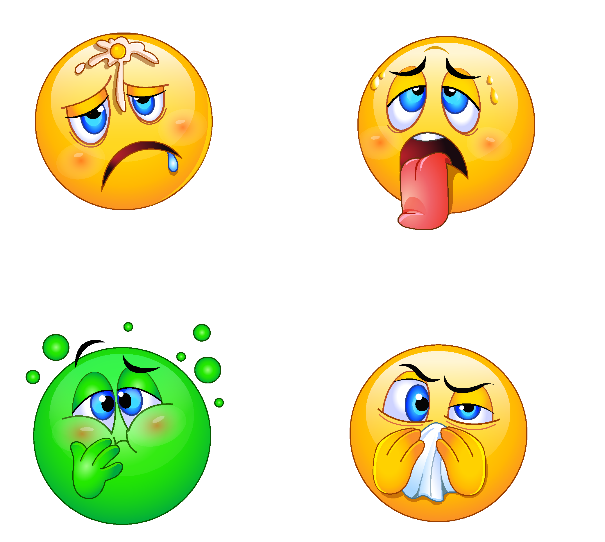 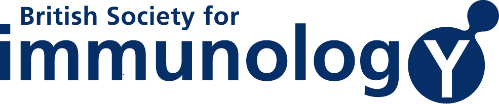 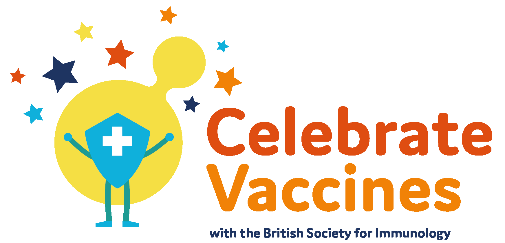 Going viral
Your name
Follow us@britsocimm @[your_handle] #CelebrateVaccines 
Learn morewww.immunology.org[Insert your web link here]
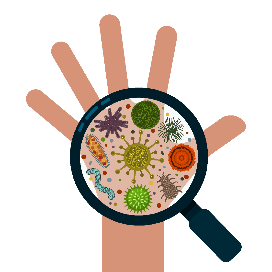 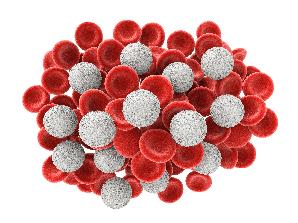 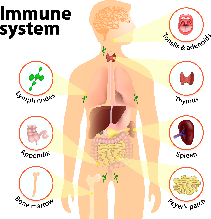 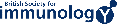 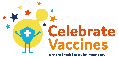 pathogens
viruses, bacteria, parasites
immune system
whiteblood cells
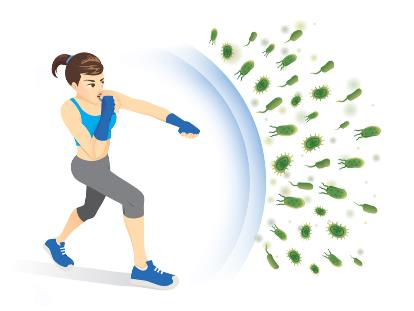 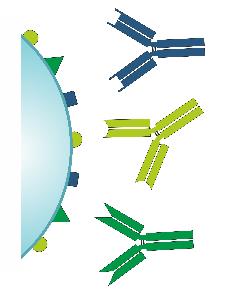 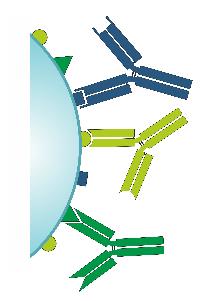 immunity
antigens
antibodies
Measles
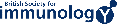 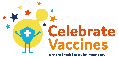 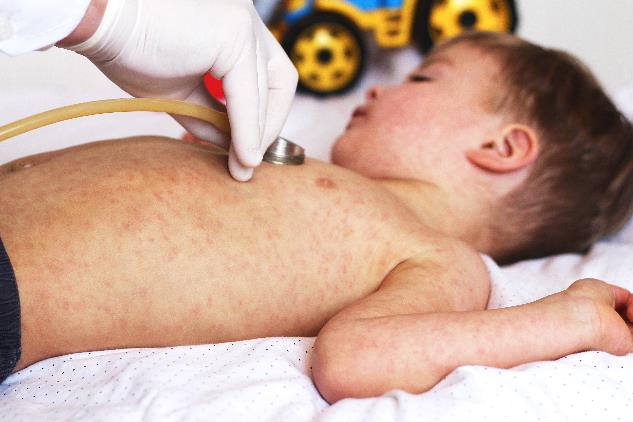 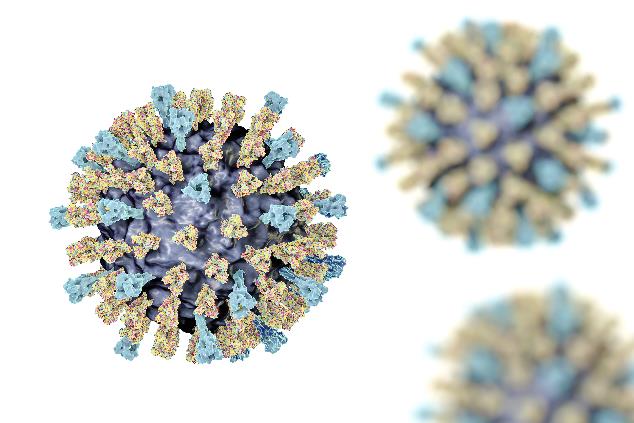 a highly contagious infectious disease caused by the measles virus
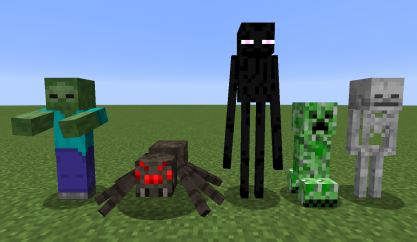 [Speaker Notes: https://account.mojang.com/terms]
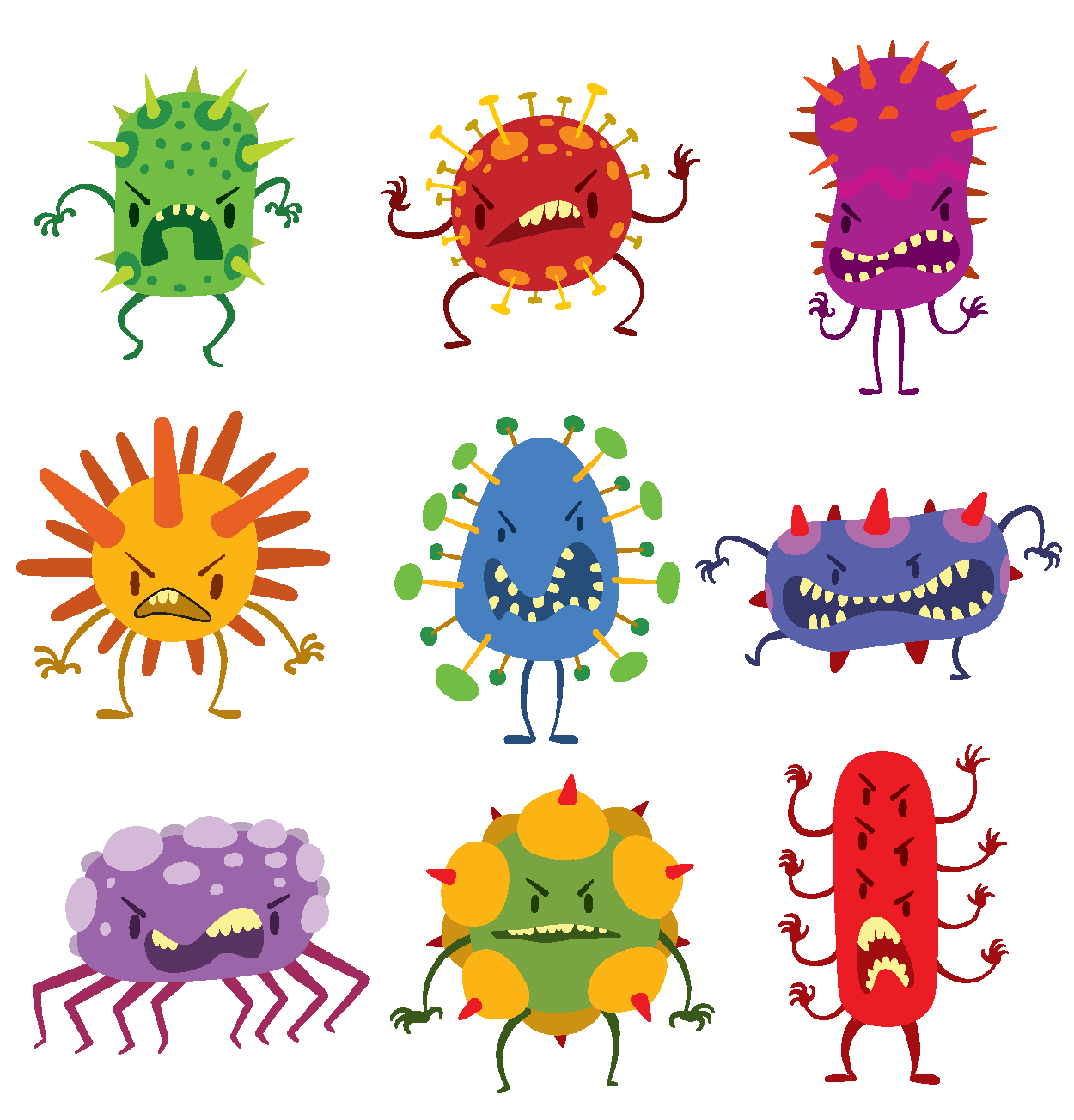 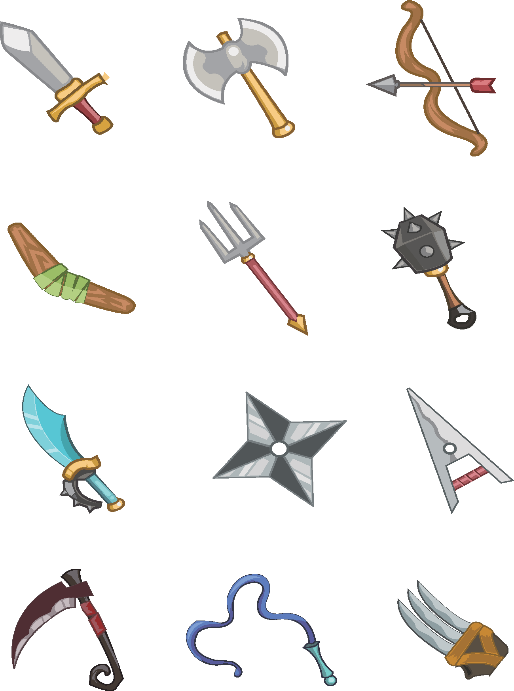 ?
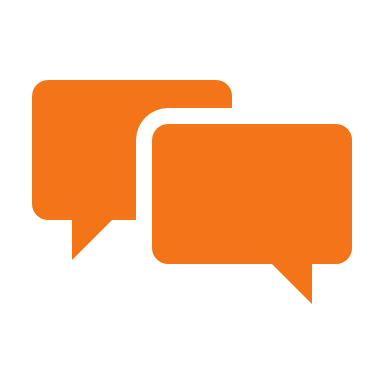 Discuss
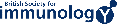 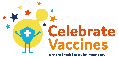 What happened once the white blood cells discovered the right antibody for the virus? 

What happened when the body was infected with a virus it had before? Why?
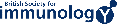 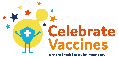 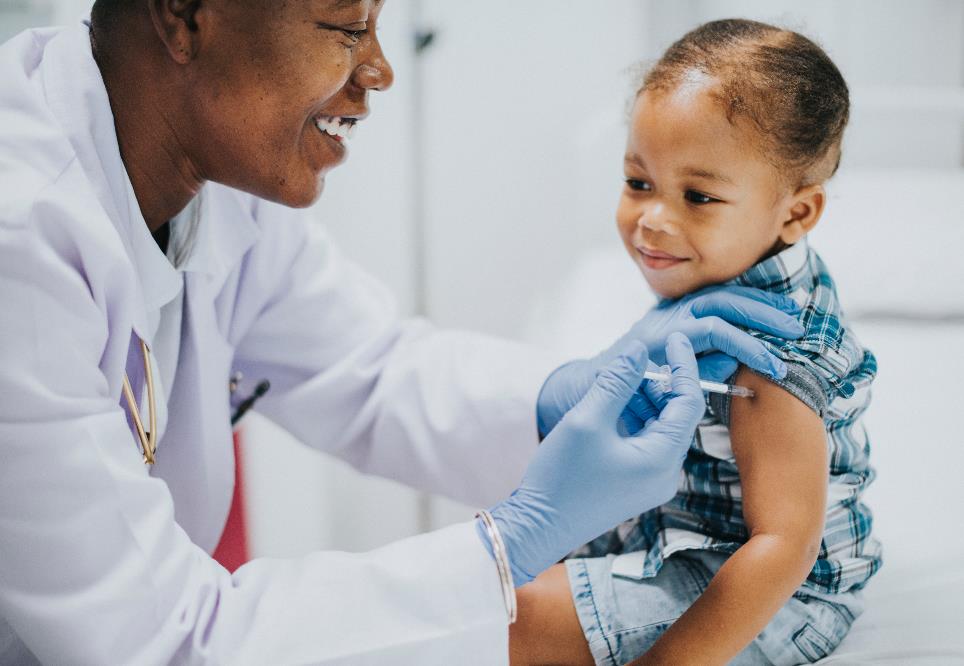 How do vaccines work?
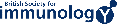 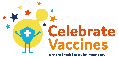 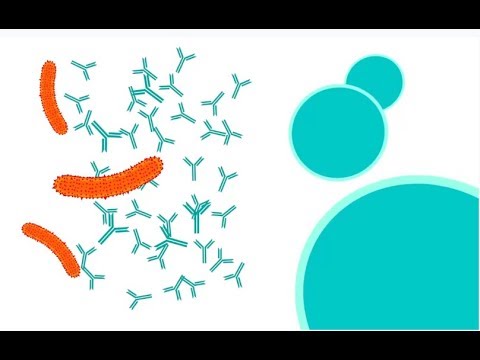 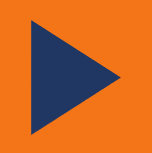 Heard of herd immunity?
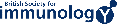 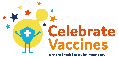 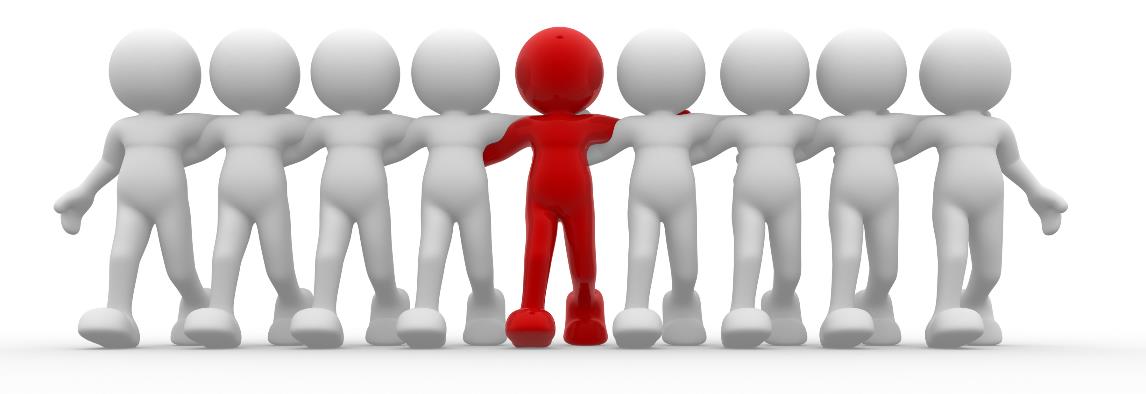 Preventing a zombie apocalypse…
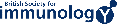 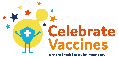 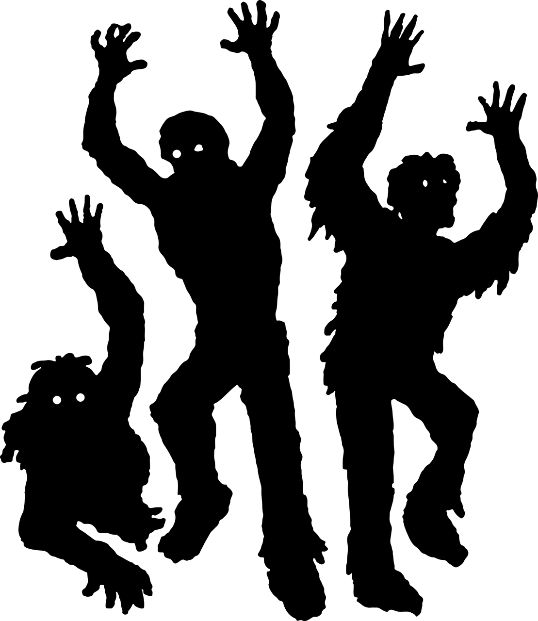 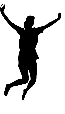 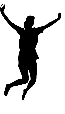 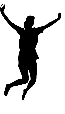 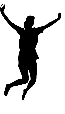 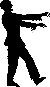 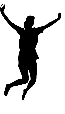 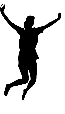 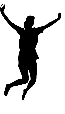 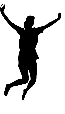 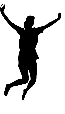 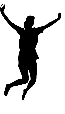 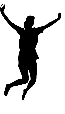 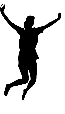 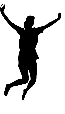 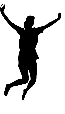 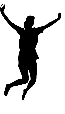 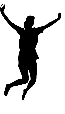 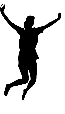 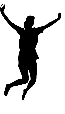 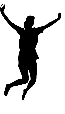 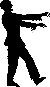 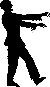 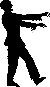 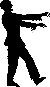 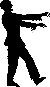 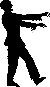 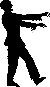 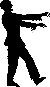 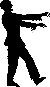 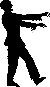 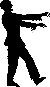 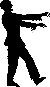 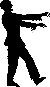 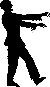 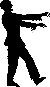 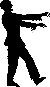 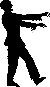 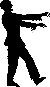 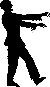 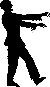 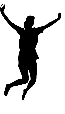 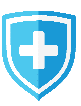 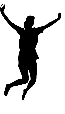 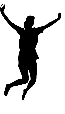 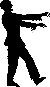 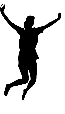 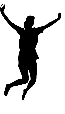 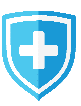 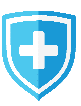 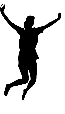 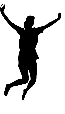 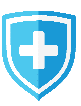 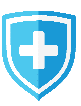 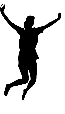 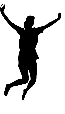 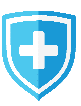 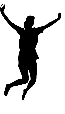 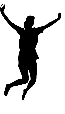 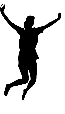 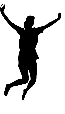 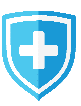 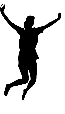 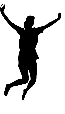 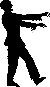 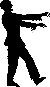 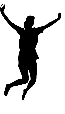 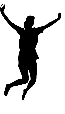 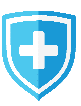 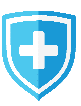 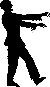 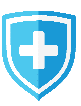 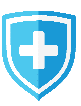 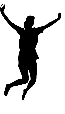 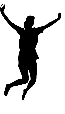 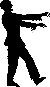 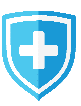 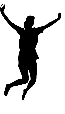 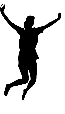 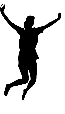 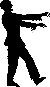 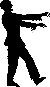 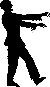 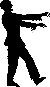 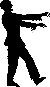 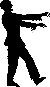 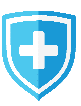 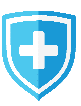 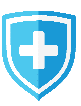 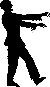 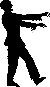 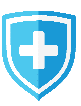 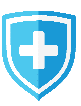 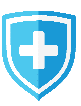 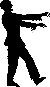 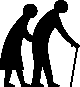 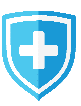 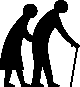 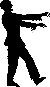 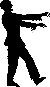 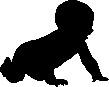 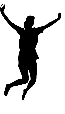 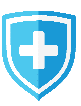 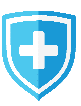 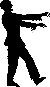 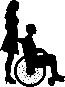 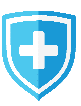 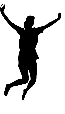 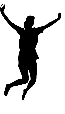 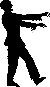 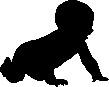 Quiz!
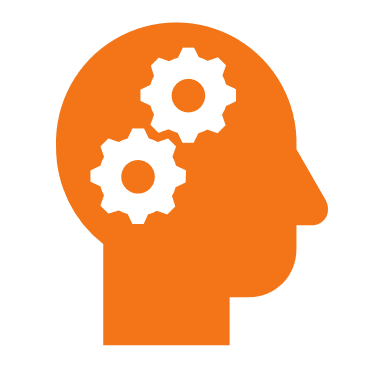 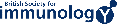 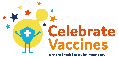 What type of germ does a vaccine protect you against?
Most vaccines protect us from viral infections (viruses), some protect us from bacterial infections
What part of a virus particle prompts an immune response (makes you feel ill)?
Antigens
What does a vaccine contain?
Dead or weakened virus particles
What does your body produce to fight viruses?
Antibodies
What part of your immune system produces antibodies?
White blood cells